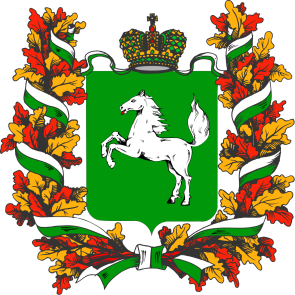 Администрация Томской области Департамент тарифного регулирования
Льготный тариф на коммунальный ресурс
 2024
Особенности применения
1
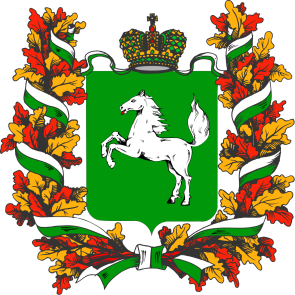 Администрация Томской области Департамент тарифного регулирования
Правовые основы установления льготного тарифа
Федеральный закон от 07.12.2011 № 416-ФЗ «О водоснабжении и водоотведении»
Федеральный закон от 27.07.2010 № 190-ФЗ «О теплоснабжении»
Постановление Правительства Российской Федерации от 25.10.2023 № 1782 «Об утверждении общих требований к нормативным правовым актам, муниципальным правовым актам, регулирующим предоставление из бюджетов субъектов Российской Федерации, местных бюджетов субсидий, в том числе грантов в форме субсидий, юридическим лицам, индивидуальным предпринимателям, а также физическим лицам – производителям товаров, работ, услуг и проведение отборов получателей указанных субсидий, в том числе грантов в форме субсидий»
Закон Томской области от 08.12.2017 № 140-ОЗ «О льготных тарифах в сферах теплоснабжения, водоснабжения и водоотведения на территории Томской области»
Постановление Администрации Томской области от 30.04.2020 № 205а «Об утверждении Порядка предоставления субсидий на возмещение недополученных доходов ресурсонабжающих организаций, возникающих в результате установления льготного тарифа на коммунальный ресурс»
Распоряжение Департамента тарифного регулирования Томской области от 26.05.2020 № 18-р «Об утверждении форм документов, представляемых ресурсоснабжающими организациями в целях получения субсидий на возмещение недополученных доходов ресурсоснабжающих организаций, возникающих в результате установления льготного тарифа на коммунальный ресурс»

!!! Документы по пп.4-6 размещены на сайте Департамента (rec.tomsk.gov.ru) в разделе Деятельность/ Субсидии регулируемым организациям
2
Администрация Томской области Департамент тарифного регулированияКатегории льготных потребителей(ст.1 Закон №140-ОЗ)
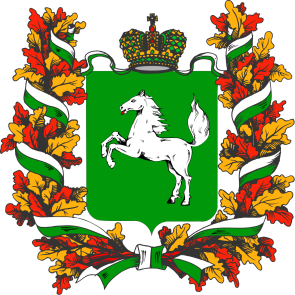 Право на льготы имеют :
Потребители коммунального ресурса – физические лица, владеющие и (или) пользующиеся жилым помещением в жилых и многоквартирных домах на праве собственности или ином законном основании, и (или) владеющее на определенном законом основании отдельно стоящими гаражами, банями, машино-местами в жилых домах и (или) домовладениях и многоквартирных домах.
Юридические лица независимо от организационно-правовой формы или индивидуальные предприниматели, осуществляющие деятельность по управлению многоквартирными домами, приобретающими коммунальный ресурс для предоставления населению коммунальных услуг.
Некоммерческие организации в части приобретаемого объема коммунального ресурса:
        - для жилых помещений, предназначенных для проживания граждан;
        - для потребления потребительскими кооперативами, общественными и благотворительными фондами на коммунально-бытовые нужды граждан.
3
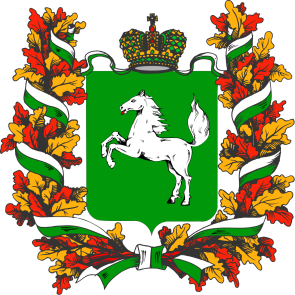 Администрация Томской области Департамент тарифного регулированияПроцедура предоставления субсидии
Установление льготного тарифа на коммунальный ресурс

Предоставление каждому льготному потребителю коммунального ресурса по льготному тарифу

Прохождение РСО конкурсного отбора получателей субсидии

Заключение соглашения о предоставлении субсидии

Ежемесячное предоставление РСО в Департамент расчета субсидии

Определение Департаментом размера субсидии и перечисление субсидии РСО
4
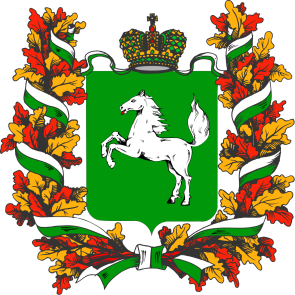 Администрация Томской области Департамент тарифного регулирования
Порядок проведения отбора получателей субсидий для предоставления субсидий (п.7 пост. №205а )
!!! Информация о текущем состоянии конкурсного отбора получателей субсидии размещается на сайте Департамента (rec.tomsk.gov.ru) в разделе Деятельность/ Государственные программы/Конкурсный отбор
размещается не менее чем за 3 календарных дня до даты начала подачи (приема) заявок

размещается не позднее 3 рабочих дней после завершения проведения отбора
Объявление о проведении отбора 



Информация о результатах проведения отбора
5
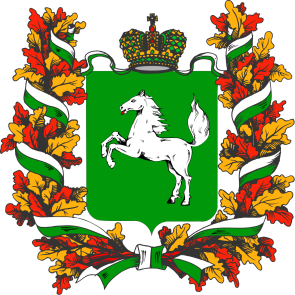 Администрация Томской области Департамент тарифного регулирования
Порядок проведения отбора получателей субсидий для предоставления субсидий (п.7 пост. №205а )

Объявление о проведении отбора (Форма)
6
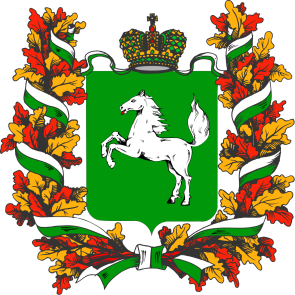 Администрация Томской области Департамент тарифного регулирования
Требования к участникам отбора 
на 1–е число месяца, в котором размещено объявление о проведении отбора (п.8 постановление № 205а)
Документ подтверждение
Требование
на едином налоговом счете должна отсутствовать или не превышать размер, определенный пунктом 3 статьи 47 Налогового кодекса Российской Федерации, задолженность по уплате налогов, сборов и страховых взносов в бюджеты бюджетной системы Российской Федерации»

должна отсутствовать просроченная задолженность по возврату в областной бюджет субсидий, бюджетных инвестиций, предоставленных в том числе в соответствии с иными правовыми актами, а также иная просроченная (неурегулированная) задолженность по денежным обязательствам перед Томской областью
справка по форме Приложения №1 к приказу ФНС России от 30.11.2022 № ЕД-7-8/1128@;



справка по форме РСО
7
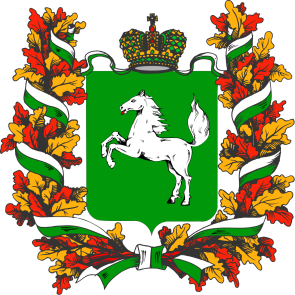 Администрация Томской области Департамент тарифного регулирования
Требования к участникам отбора 
на 1–е число месяца, в котором размещено объявление о проведении отбора (п.8 постановление № 205а)
Документ подтверждение
Требование
участники отбора - юридические лица не должны находиться в процессе реорганизации (за исключением реорганизации в форме присоединения к юридическому лицу, являющемуся участником отбора, другого юридического лица), ликвидации, в отношении их не введена процедура банкротства, деятельность участников отбора не приостановлена в порядке, предусмотренном законодательством Российской Федерации, а участники отбора - индивидуальные предприниматели не должны прекратить деятельность в качестве индивидуального предпринимателя
справка по форме РСО с приложением выписки из ЕГРЮЛ
8
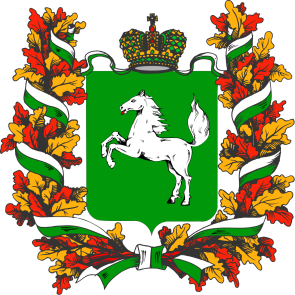 Администрация Томской области Департамент тарифного регулирования
Требования к участникам отбора 
на 1–е число месяца, в котором размещено объявление о проведении отбора (п.8 постановление № 205а)
Документ подтверждение
Требование
участники отбора не должны являться иностранными юридическими лицами, в том числе местом регистрации которых является государство или территория, включенные в утверждаемый Министерством финансов Российской Федерации перечень государств и территорий, используемых для промежуточного (офшорного) владения активами в Российской Федерации (далее - офшорные компании), а также российскими юридическими лицами, в уставном (складочном) капитале которого доля прямого или косвенного (через третьих лиц) участия офшорных компаний в совокупности превышает 25 процентов (если иное не предусмотрено законодательством Российской Федерации)
справка по форме РСО с приложением выписки из ЕГРЮЛ
9
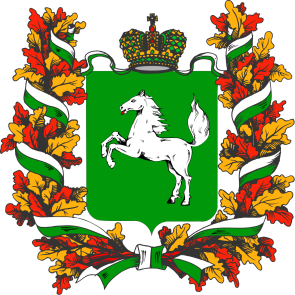 Администрация Томской области Департамент тарифного регулирования
Требования к участникам отбора 
на 1–е число месяца, в котором размещено объявление о проведении отбора (п.8 постановление № 205а)
Документ подтверждение
Требование
участники отбора не должны получать средства из областного бюджета на основании иных нормативных правовых актов на цель, указанную в пункте 3 Порядка

участники отбора не должны находиться в перечне организаций и физических лиц, в отношении которых имеются сведения об их причастности к экстремистской деятельности или терроризму
справка по форме РСО




справка по форме РСО
10
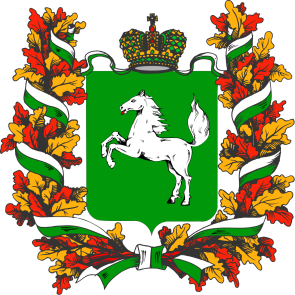 Администрация Томской области Департамент тарифного регулирования
Требования к участникам отбора 
на 1–е число месяца, в котором размещено объявление о проведении отбора (п.8 постановление № 205а)
Документ подтверждение
Требование
в реестре дисквалифицированных лиц отсутствуют сведения о дисквалифицированных руководителе, членах коллегиального исполнительного органа, лице, исполняющем функции единоличного исполнительного органа, или главном бухгалтере участника отбора, являющегося юридическим лицом, об индивидуальном предпринимателе, являющемся участником отбора 

участники отбора не должны находиться в составляемых в рамках реализации полномочий, предусмотренных главой VII Устава ООН, Советом Безопасности ООН или органами, специально созданными решениями Совета Безопасности ООН, перечнях организаций и физических лиц, связанных с террористическими организациями и террористами или с распространением оружия массового уничтожения

участник отбора не является иностранным агентом в соответствии с Федеральным законом «О контроле за деятельностью лиц, находящихся под иностранным влиянием.»
справка по форме РСО
11
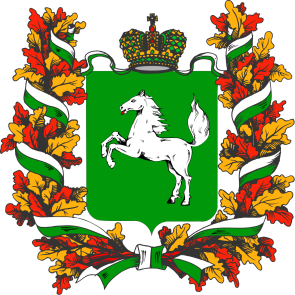 Администрация Томской области Департамент тарифного регулирования
Документы, предоставляемые участниками отбора для проведения отбора (п.9 постановление № 205а)
ВАЖНО! -  Предоставление осуществляется в адрес Департамента по месту и в сроки, указанные в объявлении об отборе в бумажном виде

заявка  по форме согласно приложению к постановлению № 205а;

надлежащим образом заверенные копии правоустанавливающих документов (копии гражданско-правовых договоров, концессионных соглашений, при реорганизации юридического лица - передаточных актов), подтверждающих право собственности, иное законное право в отношении объектов недвижимости (зданий, строений, сооружений, земельных участков), используемых для осуществления регулируемой деятельности, права на которые не зарегистрированы в Едином государственном реестре недвижимости (в случае если такие права зарегистрированы в указанном реестре, представляются сведения об этих зданиях, строениях, сооружениях, земельных участках);

оригиналы либо надлежащим образом заверенные копии документов, подтверждающих соответствие участника отбора требованиям, указанные в пункте 8 Порядка;
заверенные руководителем участника отбора копии документов, подтверждающих полномочия лиц, имеющих право без доверенности действовать от имени юридического лица.
12
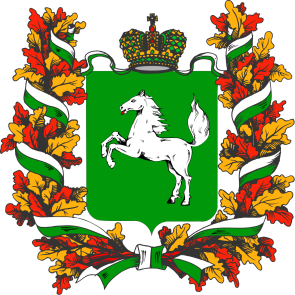 Администрация Томской области Департамент тарифного регулирования
Документы, предоставляемые участниками отбора для проведения отбора (п.9 постановление № 205а)
РСО вправе представить по собственной инициативе выписку из Единого государственного реестра юридических лиц (Единого государственного реестра индивидуальных предпринимателей), документ, подтверждающий отсутствие неисполненной обязанности по уплате налогов, сборов, страховых взносов, пеней, штрафов, процентов, подлежащих уплате в соответствии с законодательством Российской Федерации о налогах и сборах (Справка по форме Приложения №1 к приказу ФНС России от 23.11.2022 №ЕД-7-8/1123@).

Участник отбора вправе внести изменения или отозвать поданную заявку до окончания срока приема заявок на участие в отборе путем представления в Департамент письменного заявления в свободной форме. Заявление участника отбора об отзыве заявки является основанием для возврата участнику отбора его заявки и приложенных к ней документов. В этом случае Департамент осуществляет возврат заявки на адрес, указанный в заявлении об отзыве, в течение 5 рабочих дней, следующих за днем получения Департаментом такого заявления.
Участник отбора вправе повторно направить заявку в адрес Департамента до окончания срока приема заявок на участие в отборе.
13
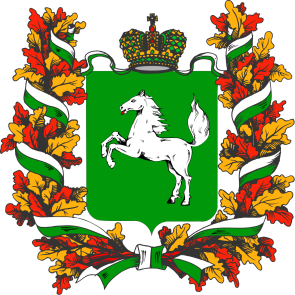 Администрация Томской области Департамент тарифного регулирования
Порядок рассмотрения заявок (пп.11-12 постановление № 205а)
Срок рассмотрения
Этап рассмотрения
Регистрация заявок в журнале


Рассмотрение заявок участников отбора на предмет их соответствия установленным в объявлении о проведении отбора требованиям и отбор РСО
В день поступления


В течение 5 рабочих дней со дня, следующего за днем окончания приема заявок
14
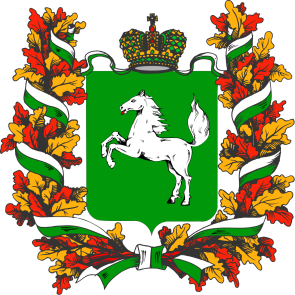 Администрация Томской области Департамент тарифного регулирования
Результат рассмотрения заявок – соответствие заявки
(п.12, п.15 пост. № 205а)
сроки
действия Департамента
размещает на официальном сайте Департамента в информационно-телекоммуникационной сети «Интернет» информацию о результатах рассмотрения заявок;

уведомляет в письменной форме РСО о прохождении отбора и необходимости представления документов для расчета размера субсидий в соответствии с пунктом 17 и подпунктом 1) пункта 20 Порядка.
не позднее 3 рабочих дней после завершения проведения отбора


не позднее 3 рабочих дней после завершения проведения отбора
15
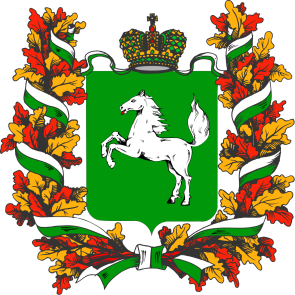 Администрация Томской области Департамент тарифного регулирования
Результат рассмотрения заявок – отклонение заявки
(п.12, п.15 пост. № 205а)
сроки
действия Департамента
размещает на официальном сайте Департамента в информационно-телекоммуникационной сети «Интернет» информацию о результатах рассмотрения заявок

направляет участнику отбора уведомление об отклонении заявки с указанием основания отклонения
не позднее 3 рабочих дней после завершения проведения отбора


не позднее 3 рабочих дней со дня принятия решения
16
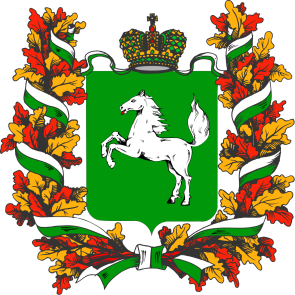 Администрация Томской области Департамент тарифного регулирования
Основания для отклонения заявки (п.13 пост. № 205а)
несоответствие участника отбора требованиям, указанным в пункте 8 Порядка;
несоответствие представленных участником отбора заявки и документов, указанных в пункте 9 Порядка, требованиям к заявкам участников отбора, установленным в объявлении о проведении отбора;

недостоверность представленной информации, в том числе информации о месте нахождения и адресе юридического лица;

подача участником отбора заявки после даты и (или) времени, определенных для подачи заявок.
17
Администрация Томской области Департамент тарифного регулирования
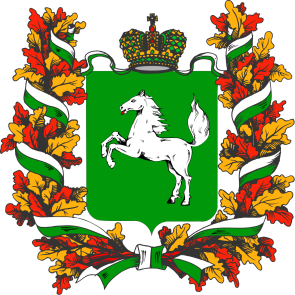 Условия и порядок предоставления субсидий
18
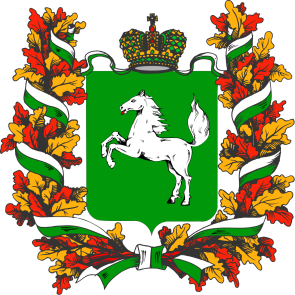 Администрация Томской области Департамент тарифного регулирования
Порядок заключения соглашения о предоставлении субсидии 
(п.19, п.20, п.22 пост. №205а)
РСО, прошедшее отбор, направляет в Департамент надлежащим образом заверенную копию организационно-распорядительного документа об учетной политике РСО, действующего на период возмещения;

Департамент рассматривает представленные РСО документы и принимает решение:
       - о предоставлении субсидии;
       - об отказе в предоставлении         субсидии.
не позднее 20 рабочих дней со дня получения уведомления о прохождении отбора




в течение 7 рабочих дней со дня получения документов, предусмотренных п.9 и пп.1 п.20 Порядка
19
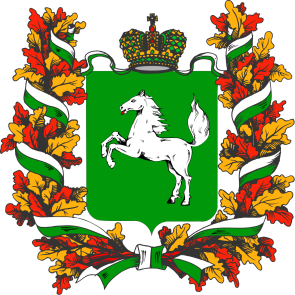 Администрация Томской области Департамент тарифного регулирования
Порядок заключения соглашения о предоставлении субсидии (п.19, п.20, п.22 пост. №205а)

Принятие решения о предоставлении субсидии
Департамент направляет РСО проект соглашения о предоставлении субсидии в 2-х экземплярах

РСО подписывает и направляет в Департамент два экземпляра проекта соглашения

Департамент подписывает соглашение и направляет 1 экземпляр РСО
В течение 5 рабочих дней после истечения срока, предусмотренного п.19 Порядка

в течение 5 рабочих дней после даты получения проекта соглашения


в течение 5 рабочих дней после даты получения проекта соглашения от РСО
!!! Соглашение заключается по типовой форме, утвержденной приказом Департамента финансов Томской области от  03.11.2016 № 53
20
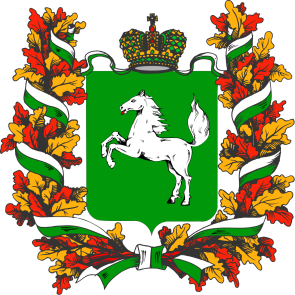 Администрация Томской области Департамент тарифного регулирования
Принятие решения об отказе в предоставлении субсидии 
(п.19, п.21 пост. № 205а)
В случае принятия решения об отказе в предоставлении субсидии Департамент направляет в РСО уведомление об отказе в предоставлении субсидии с указанием оснований отказа.

Основания для отказа в предоставлении субсидии:
несоответствие представленных документов требованиям, определенным в соответствии с пунктом 17 Порядка, или непредставление (представление не в полном объеме) указанных документов;
установление факта недостоверности представленной РСО информации;
несоблюдение условий, предусмотренных пунктом 18 Порядка;
неправильное применение в расчете субсидий экономически обоснованного тарифа или льготного тарифа на коммунальный ресурс.
21
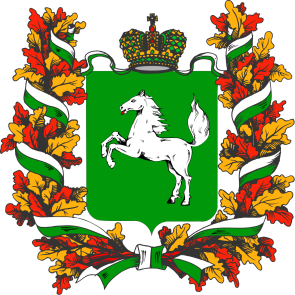 Администрация Томской области Департамент тарифного регулирования
Предоставление субсидии 
(пп.2 п.20 пост. № 205а)
Действия РСО
Сроки
направляет в Департамент:
расчет субсидий, сформированный за отчетный месяц, по реализации коммунального ресурса с указанием объемов фактически отпущенного коммунального ресурса, предъявленного по льготным тарифам, по форме, утвержденной Департаментом, произведенный в соответствии с пунктом 34 Порядка;

документы, подтверждающие фактический объем реализации (фактический отпуск) коммунального ресурса и начислений льготным потребителям по каждому коммунальному ресурсу;

копии счетов бухгалтерского учета, отражающих фактический объем начислений за реализацию каждого коммунального ресурса в отчетном месяце.
за период с 1 декабря отчетного года до даты заключения соглашения в период возмещения - в течение 20 рабочих дней с даты заключения соглашения

в рамках заключенного соглашения - ежемесячно, не позднее последнего числа месяца, следующего за отчетным.
22
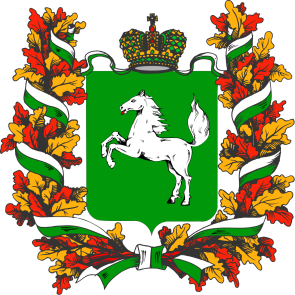 Администрация Томской области Департамент тарифного регулирования
Предоставление субсидии 
(п.26 пост. № 205а)
Действия Департамента
Сроки
В течение 15 рабочих дней после получения документов, указанных в пп.2 п.20 Порядка.


Перечисление субсидии производится не позднее десятого рабочего дня, следующего за днем принятия решения о перечислении субсидии.
Департамент производит проверку состава документов и правильности применения в расчете субсидий экономически обоснованного тарифа и льготного тарифа на коммунальный ресурс;

По результатам проверки Департамент принимает решение:
о перечислении субсидий РСО в форме правового акта;


об отказе в перечислении субсидий РСО (уведомление РСО с основанием отказа).
23
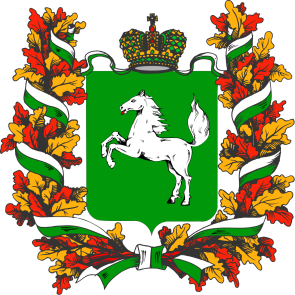 Администрация Томской области Департамент тарифного регулирования
Предоставление субсидии в случае недостаточности бюджетных средств (п.29, п.30 пост. № 205а)
В случае невозможности предоставления субсидий в полном объеме в связи с недостаточностью (отсутствием) доведенных до Департамента в текущем финансовом году лимитов бюджетных обязательств на предоставление субсидий на цель, указанную в пункте 3 Порядка, Департамент ежемесячно в течение периода возмещения принимает решение в форме правового акта об определении размера неполученных (недополученных) субсидий.

В течение 5 месяцев с даты доведения до Департамента как получателя бюджетных средств в установленном порядке лимитов бюджетных обязательств на очередной и (или) текущий финансовый год без проведения повторного отбора получателей субсидии, указанного в разделе 2 Порядка, принимает решение в форме правового акта Департамента о перечислении неполученных (недополученных) субсидий.

Перечисление неполученных (недополученных) в отчетном финансовом году за период возмещения субсидий РСО производится Департаментом в течение десяти рабочих дней с даты издания правового акта о перечислении неполученных (недополученных) за период возмещения субсидий, предусмотренного пунктом 29 Порядка.
24
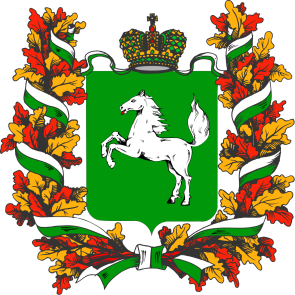 Администрация Томской области Департамент тарифного регулирования
СПАСИБО ЗА ВНИМАНИЕ!
25